Федеральное государственное образовательное бюджетное учреждение высшего образования
«Финансовый университет 
при Правительстве Российской Федерации»
Подходы к 
контролю качества 
при 
дистанционном аудите
Ветрова Ирина Федоровна
доктор экономических наук,
Профессор Департамента учета, анализа и аудита
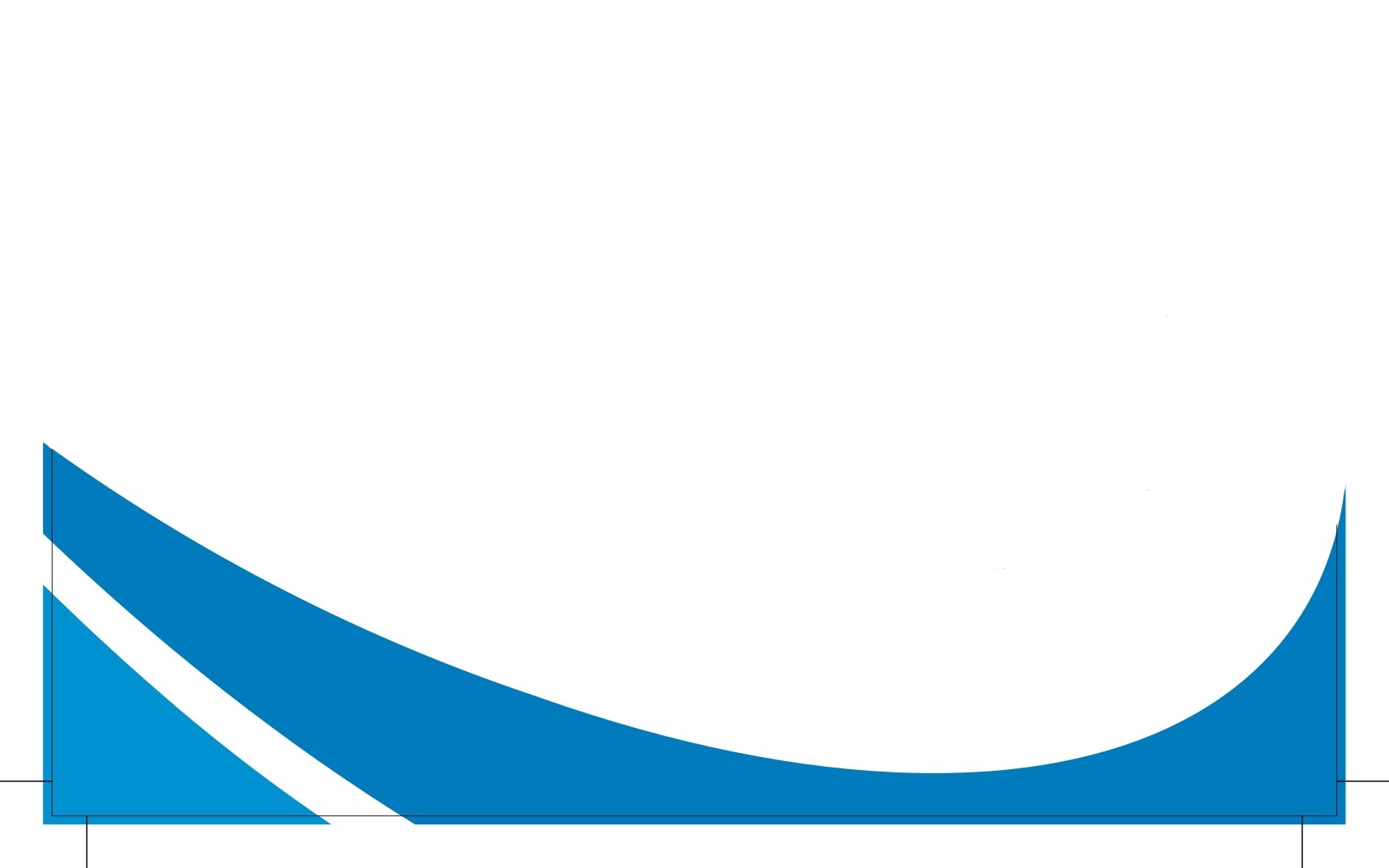 Дистанционный аудит – что это ?
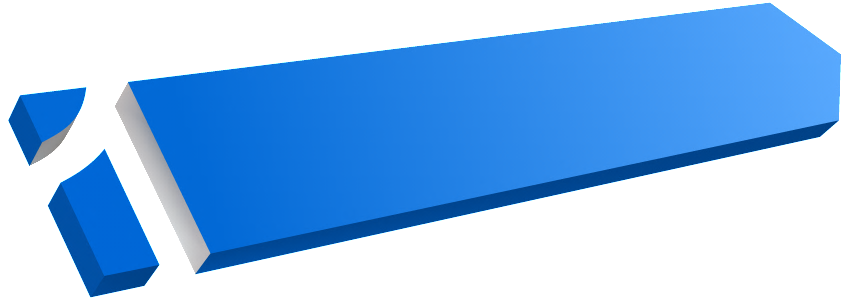 Приказ Казначейства России от 30.06.2016 N 237
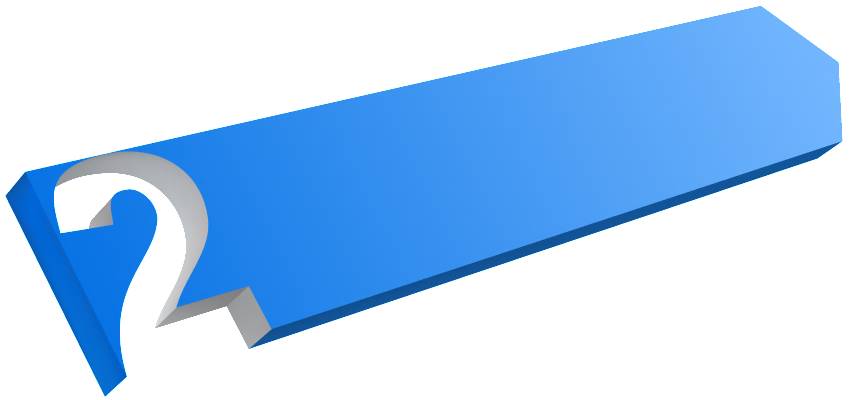 ГОСТ Р 54318-2011 (утв. и введен в действие Приказом Росстандарта от 05.05.2011 N 68-ст)
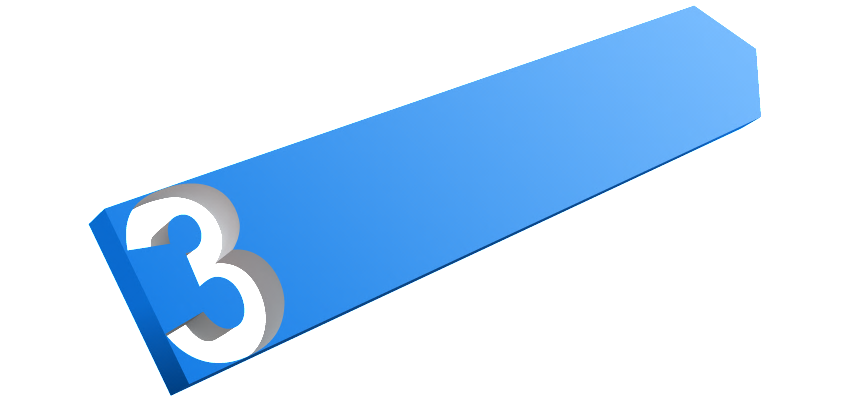 Стратегия развития Счетной палаты Российской Федерации на 2018-2024 годы
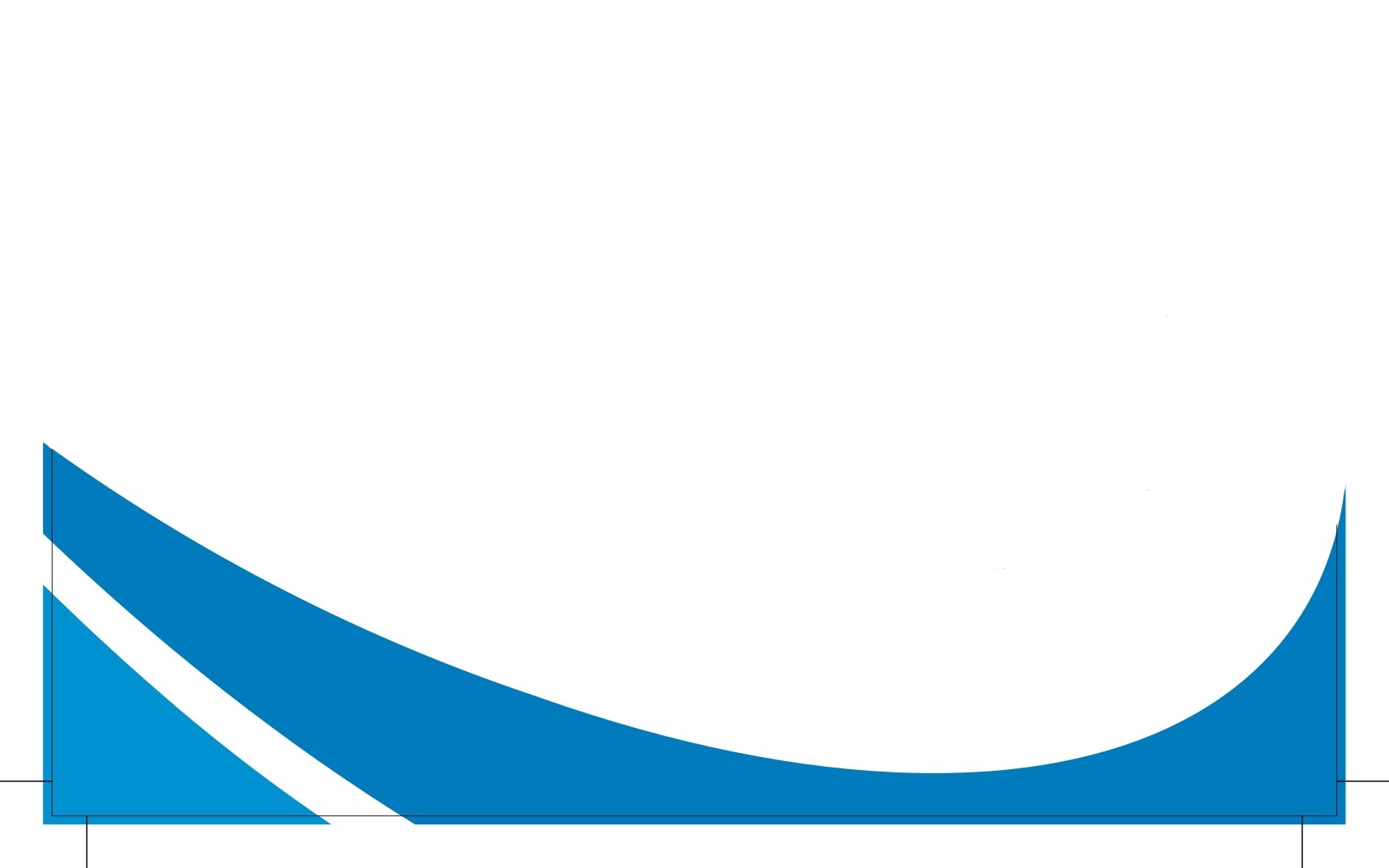 Дистанционный аудит – что это?
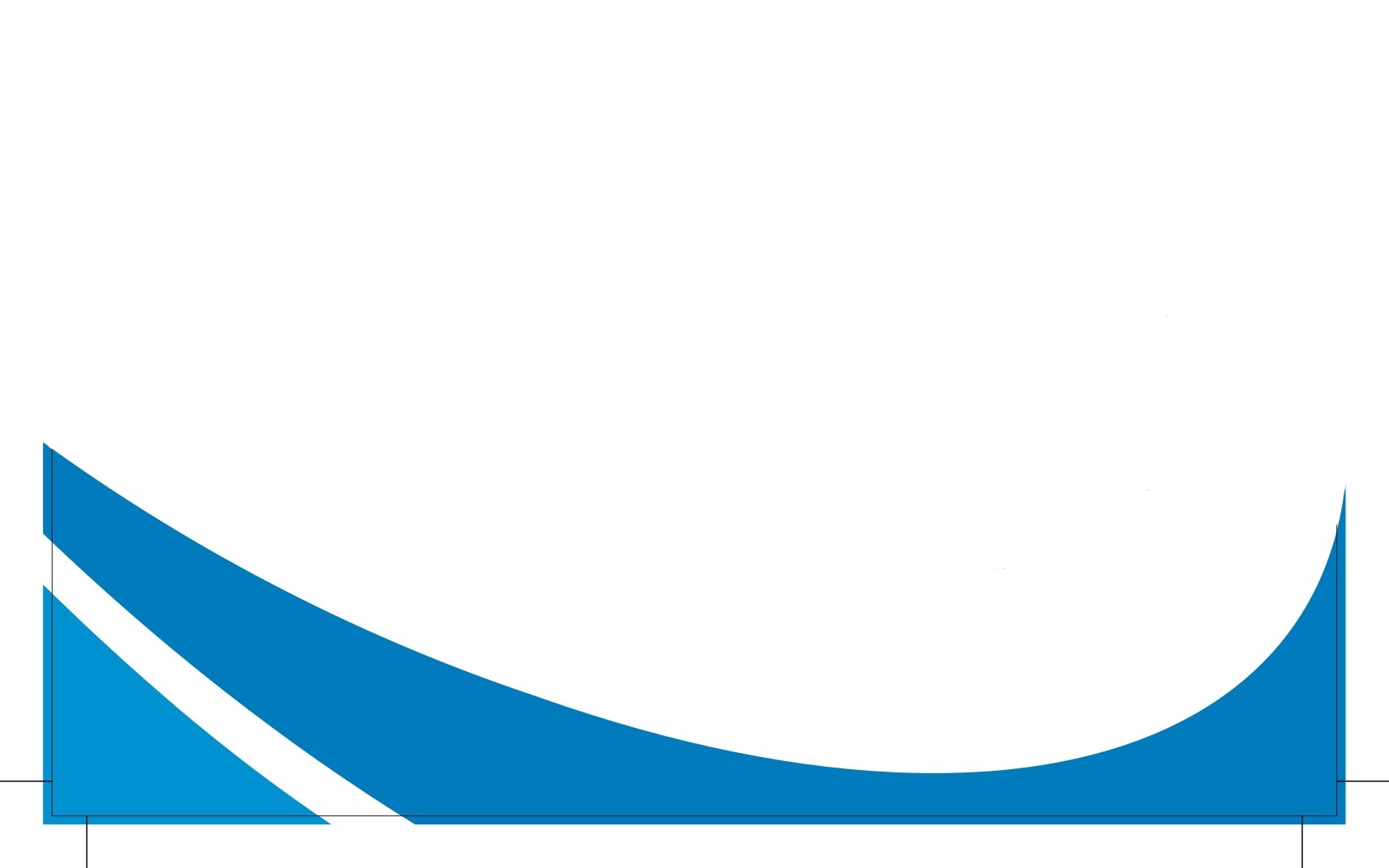 Динамика экономических преступлений по данным Генеральной прокуратуры Российской Федерации
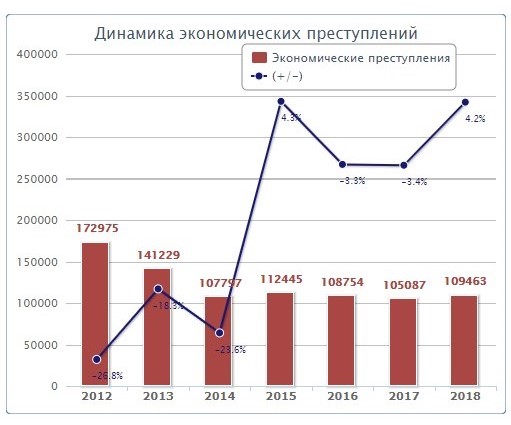 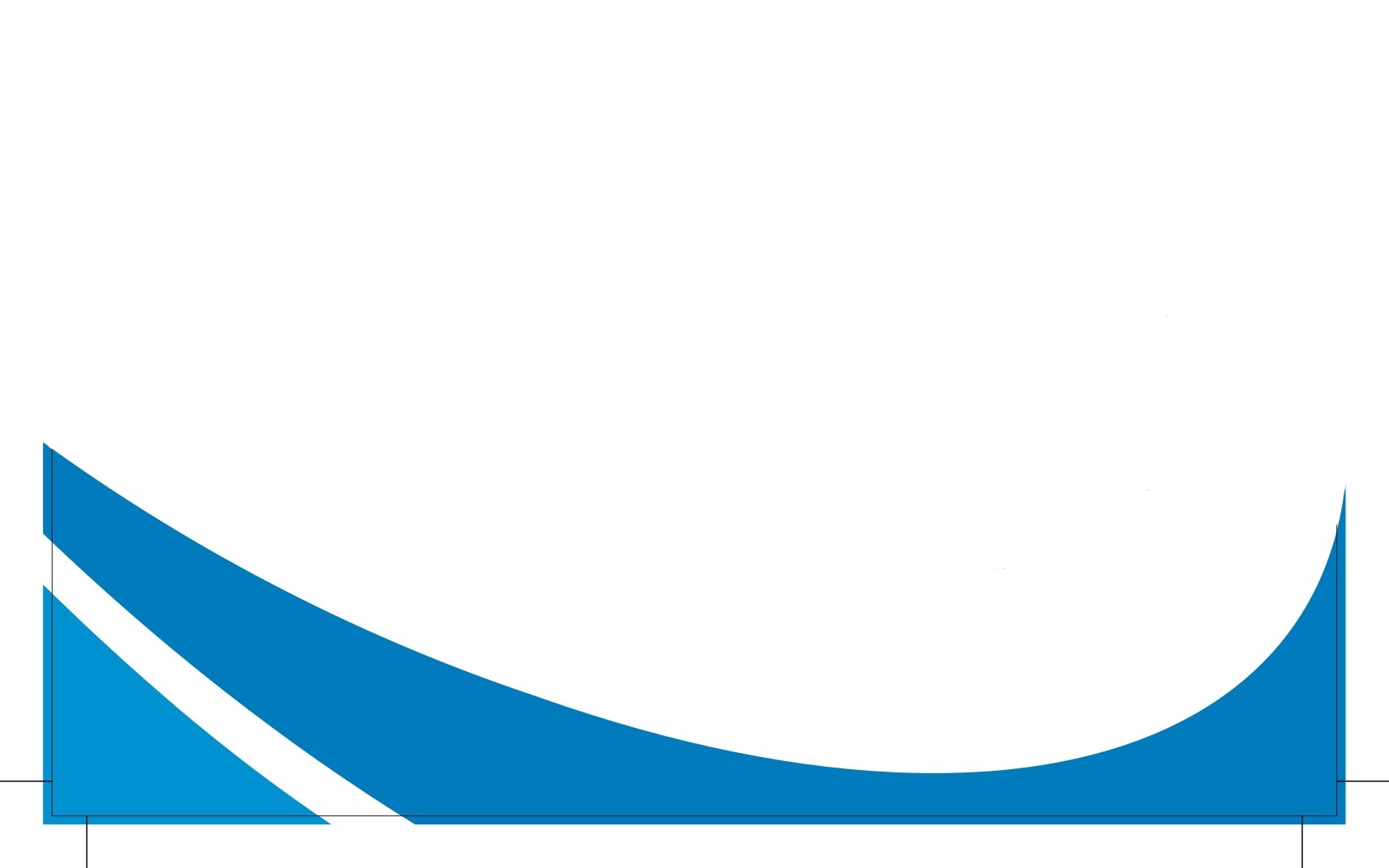 Динамика преступлений по ст. 290 УК РФ
(данные Генеральной прокуратуры Российской Федерации)
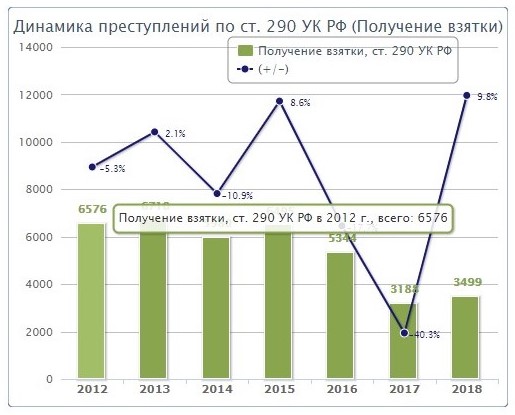 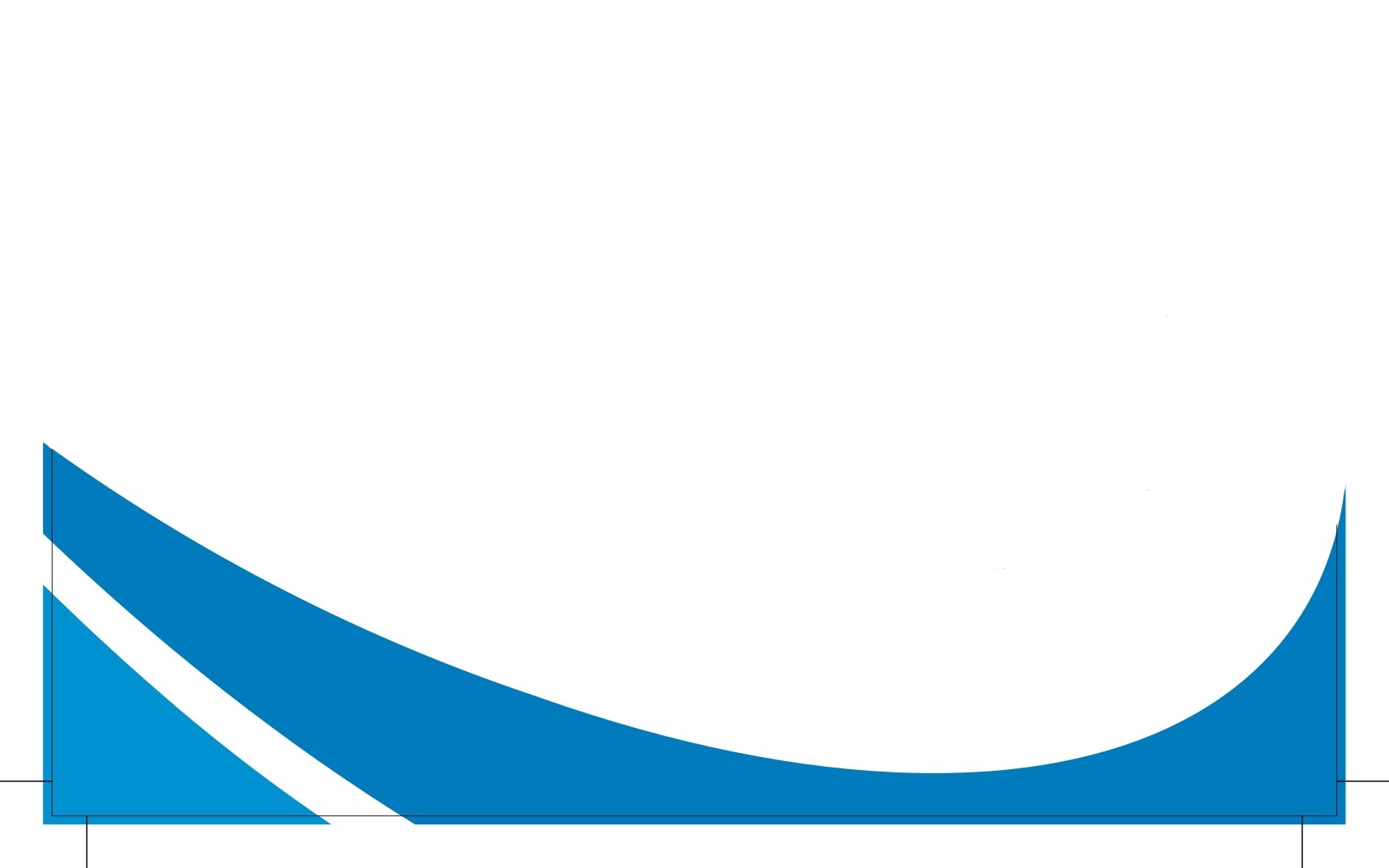 Подходы к контролю качества при дистанционном аудите
Перспектива - закрепление понятия «дистанционный аудит на законодательном уровне
Стандартизация контроля качества на внутрифирменном уровне. Установка доли дистанционного аудита при выполнении аудиторского задания
Разработка стандартов проведения дистанционного аудита по этапам.
Определение количественных и качественных характеристик надлежащих аудиторских доказательств при дистанционном аудите
Перспектива – разработка стандартов внешнего контроля качества при дистанционном аудите
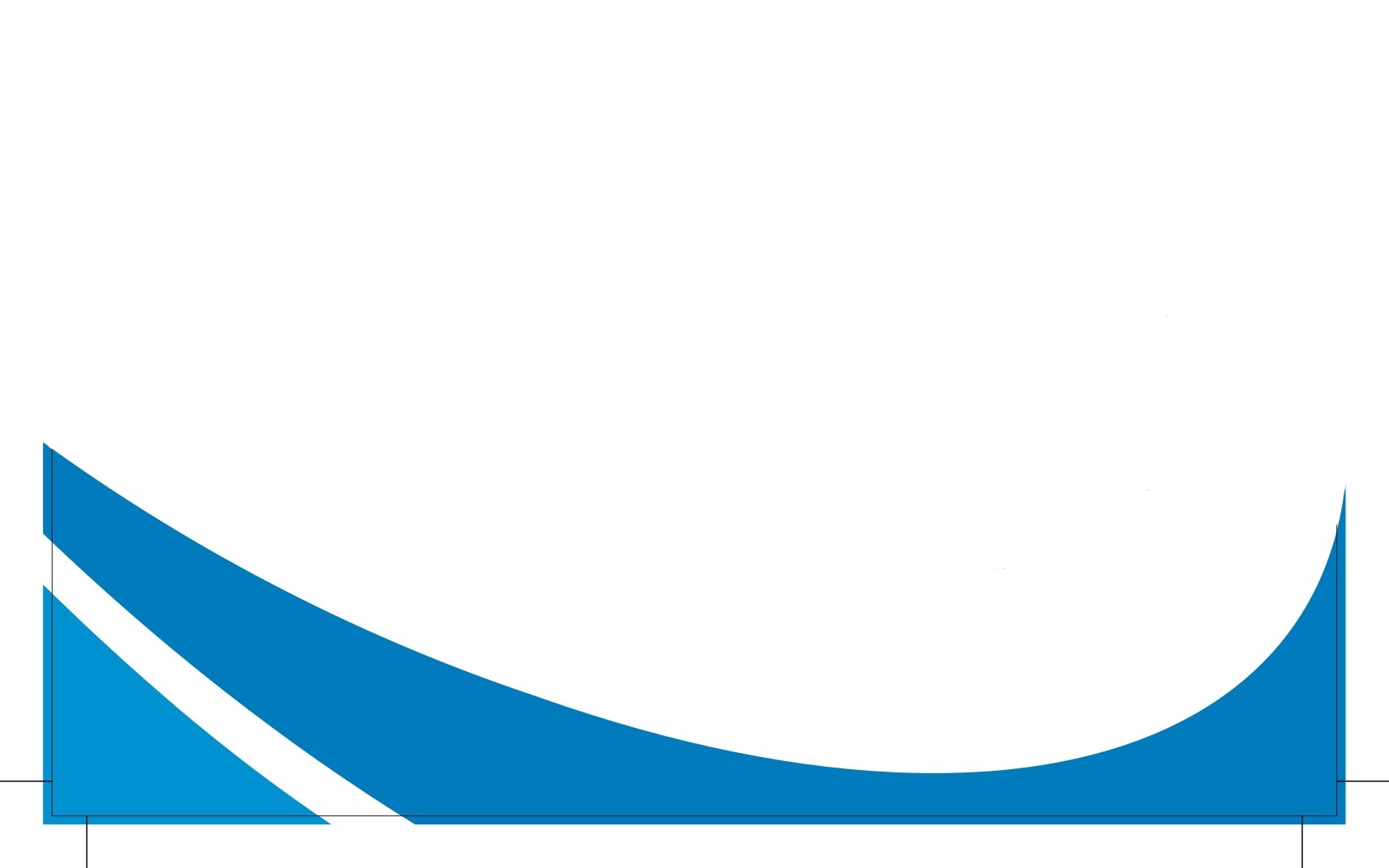 Разработка внутрифирменных стандартов для дистанционного аудита, в основе которых:
Оценка
клиентской 
базы
Требования к 
надежности 
и достаточности
доказательной
базы
Оценка
качества
средств 
коммуникации
Анализ 
рисков
Анализ эффективности 
и результативности 
системы внутреннего контроля
Квалифика-
ционные
требований 
 к аудиторской 
группе
Построение матрицы
используемых программных продуктов
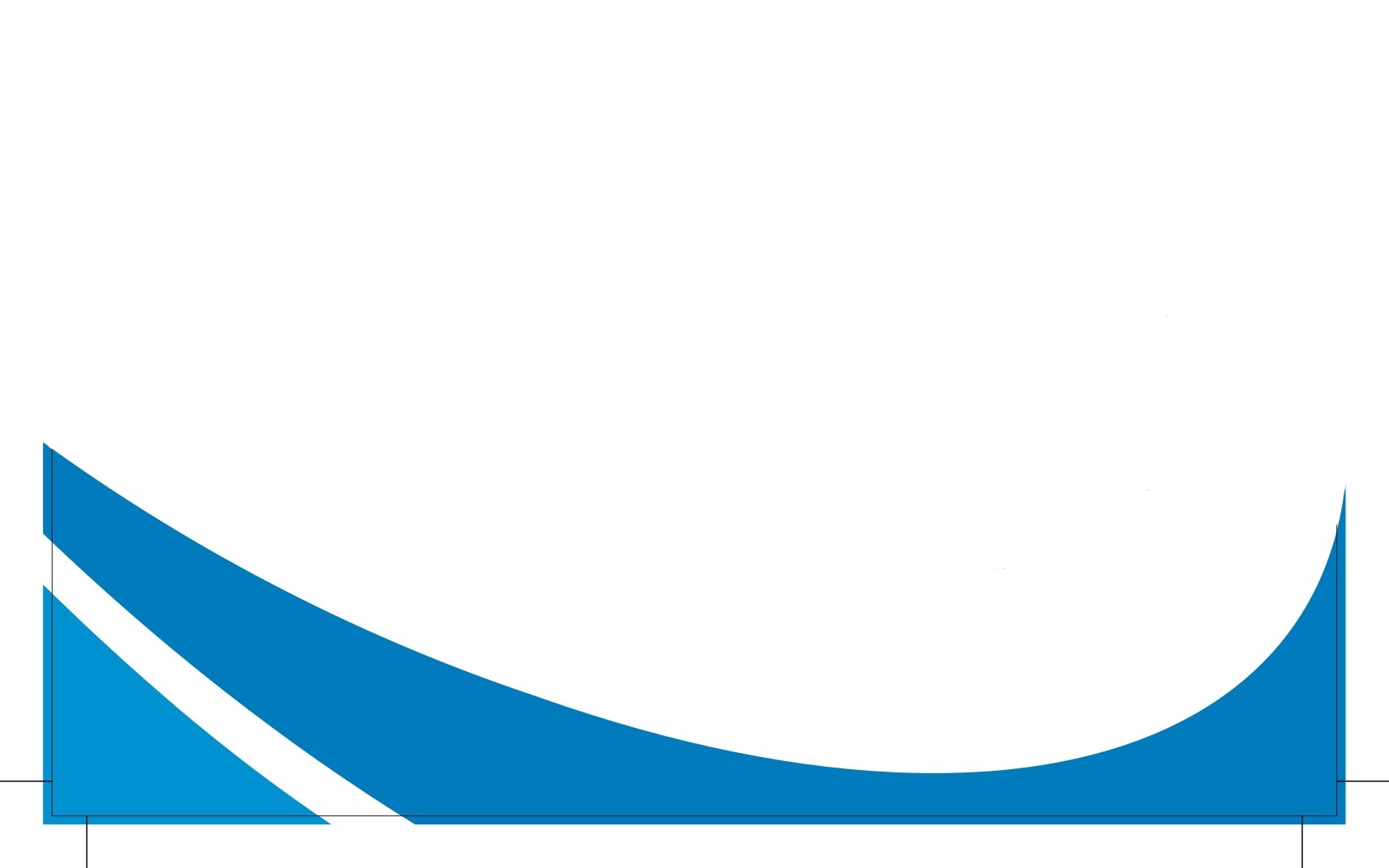 Спасибо за внимание
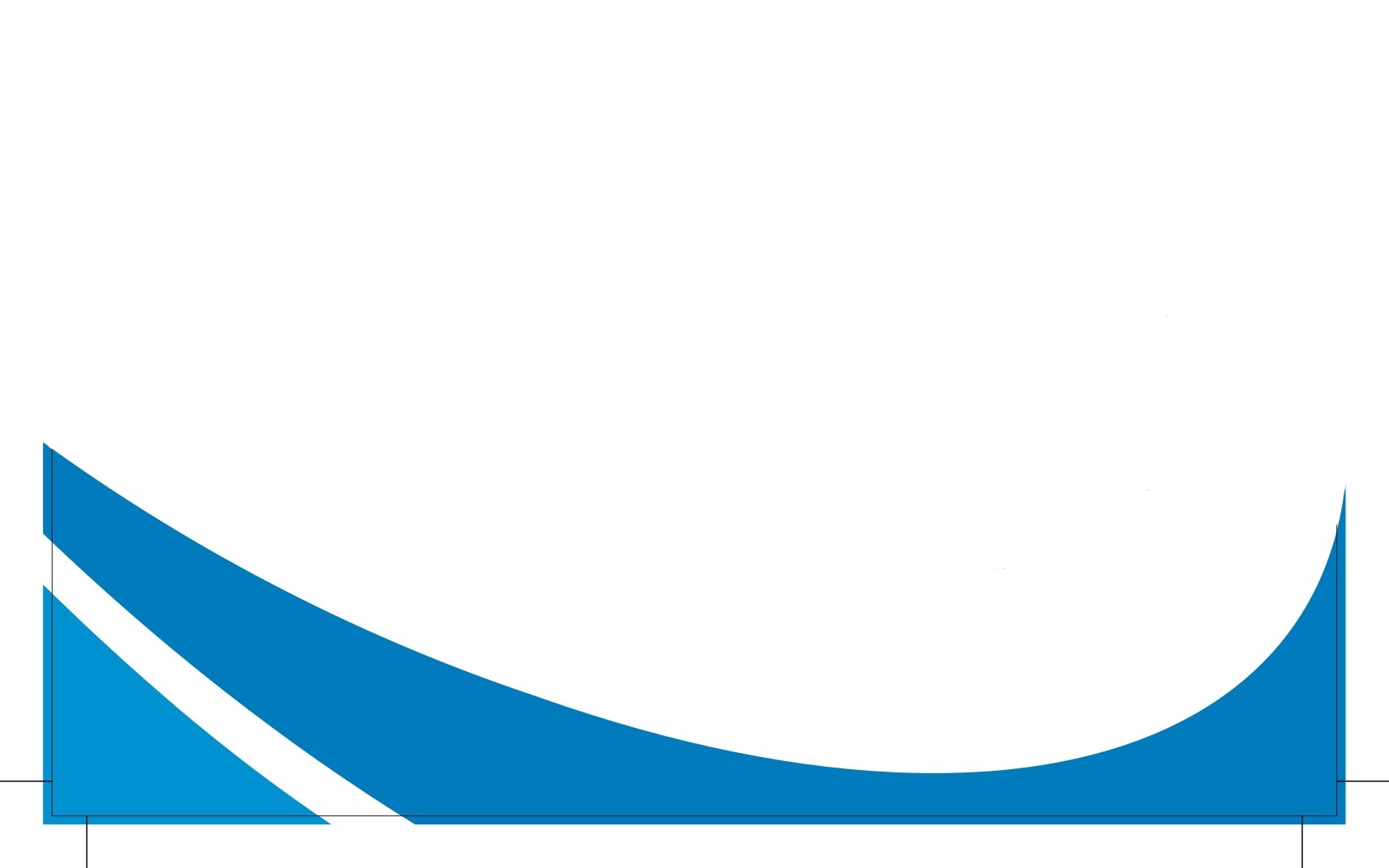